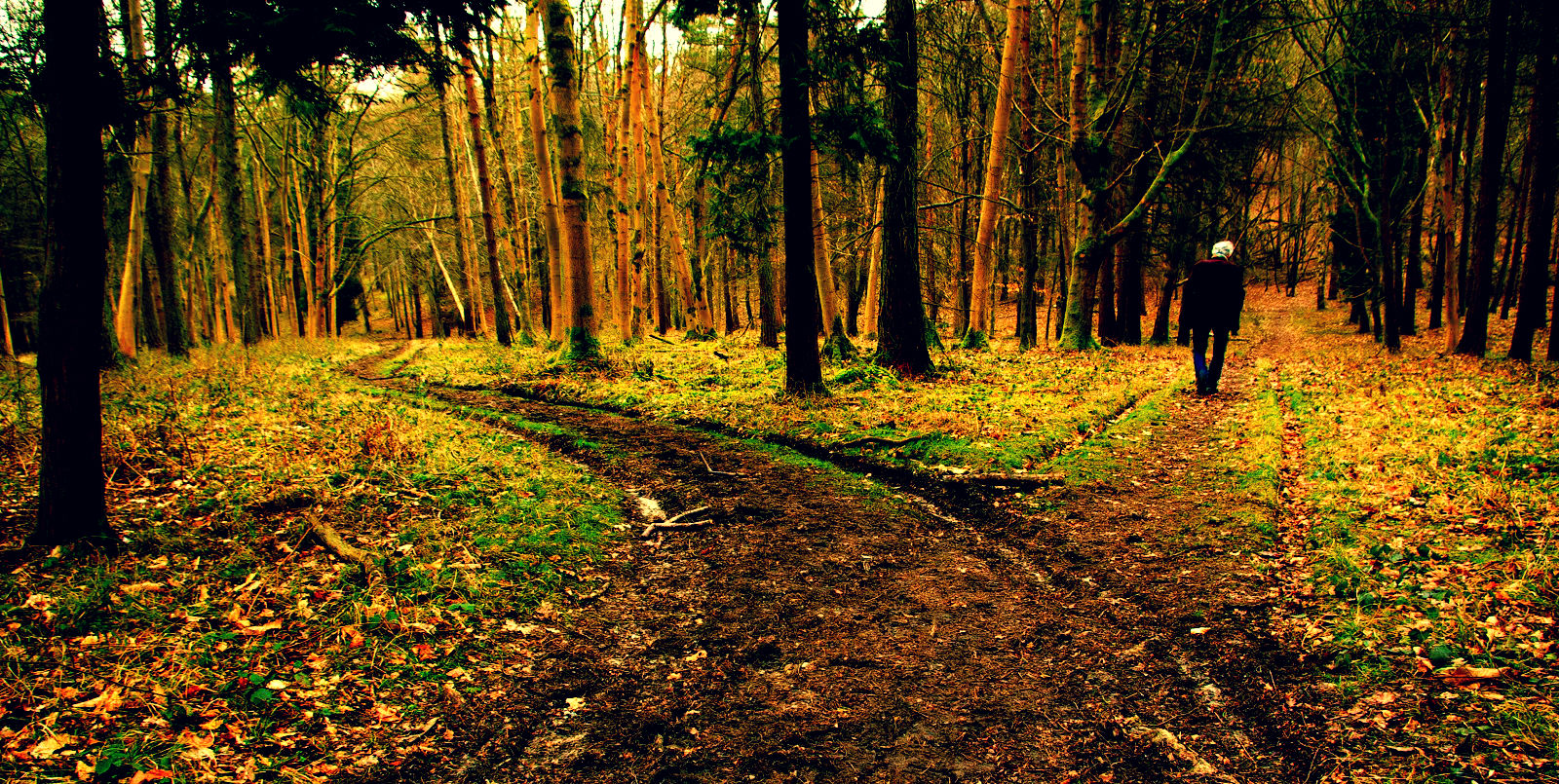 Prov 2 – Is Wisdom Worth It?
The Benefits of Craving God’s Wisdom
Proverbs – Wisdom for Today!
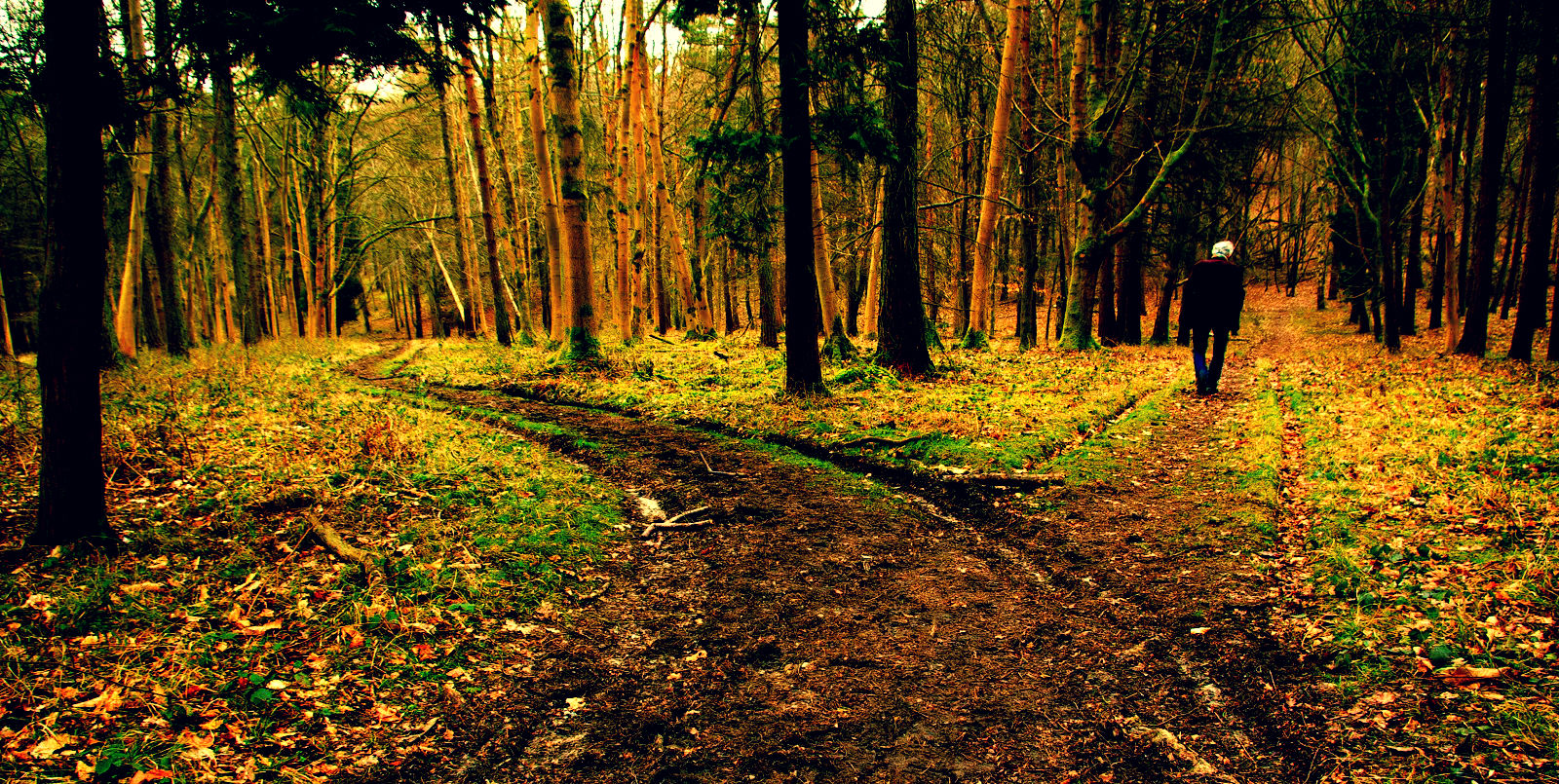 1: Folly or Wisdom Which Is It?
2: Is Wisdom Worth It? 
3: Trust YHWH (Jehovah)		
4: A Granddad Speaks	
5: Warning on Adultery 		
6: Sluggards & Scoundrels 	
7: Warning of Adultery	
8-9: Lady Wisdom Speaks
1-4 The Condition: “If you will…”	
5-11 The Result: “Then you will…” 
12-19 “Be Saved” From 2 Tempters
20-22 And “Walk Safe” In The Land
Prov 2 – Is Wisdom Worth It?
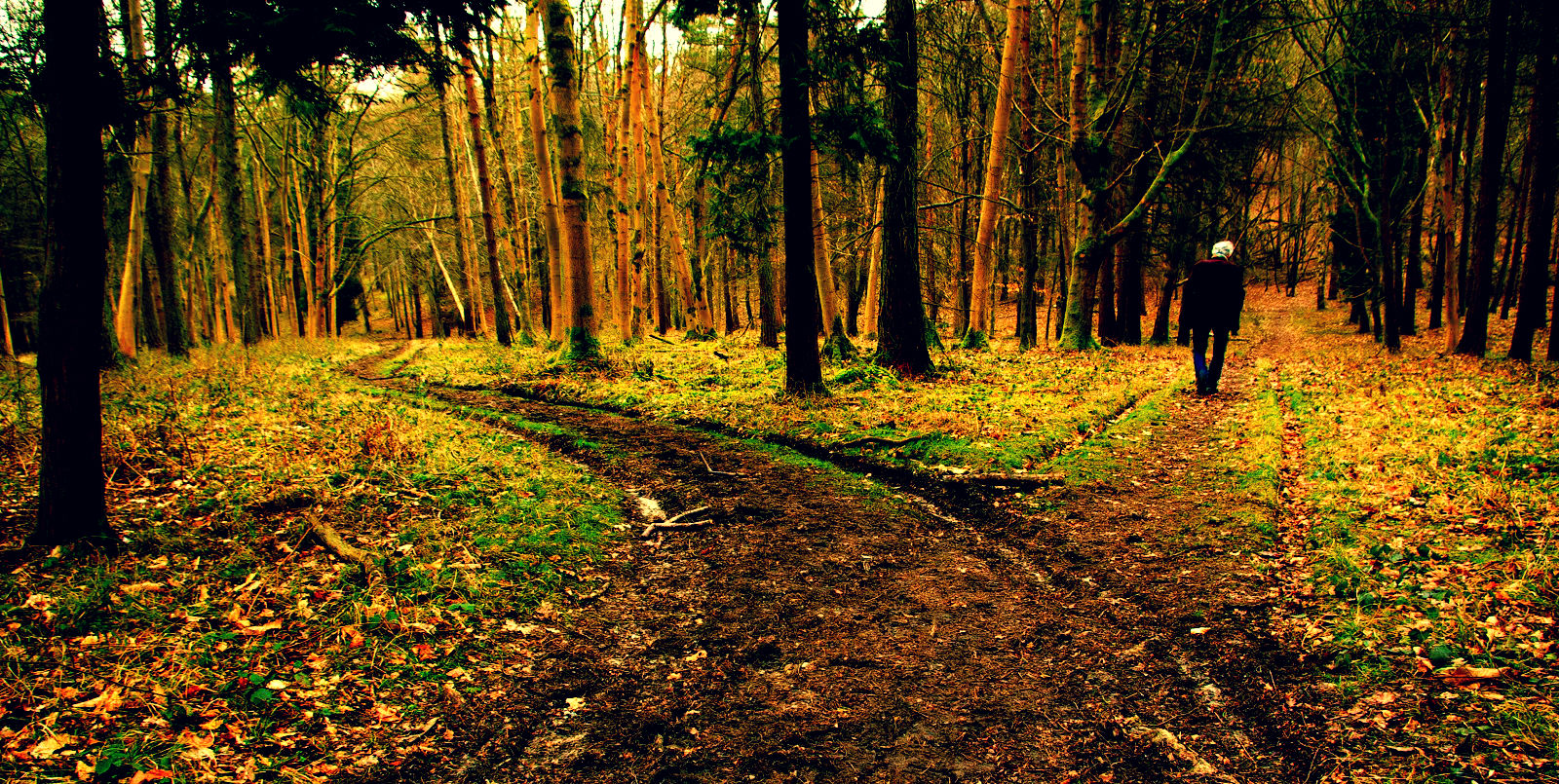 [2:1-4] The Condition: “If you will…”
	v1 “Receive” listen attentively to God’s words.
	v3 “Cry out” for wisdom & understanding. 
	v4 “Seek for it” as you seek (money & security).
[2:5-11] The Result: “Then you will…”
	v5-8 Understand God with fear & familiarity. 
	v9-11 Have Moral Discernment, good conduct.
Prov 2 – Is Wisdom Worth It?
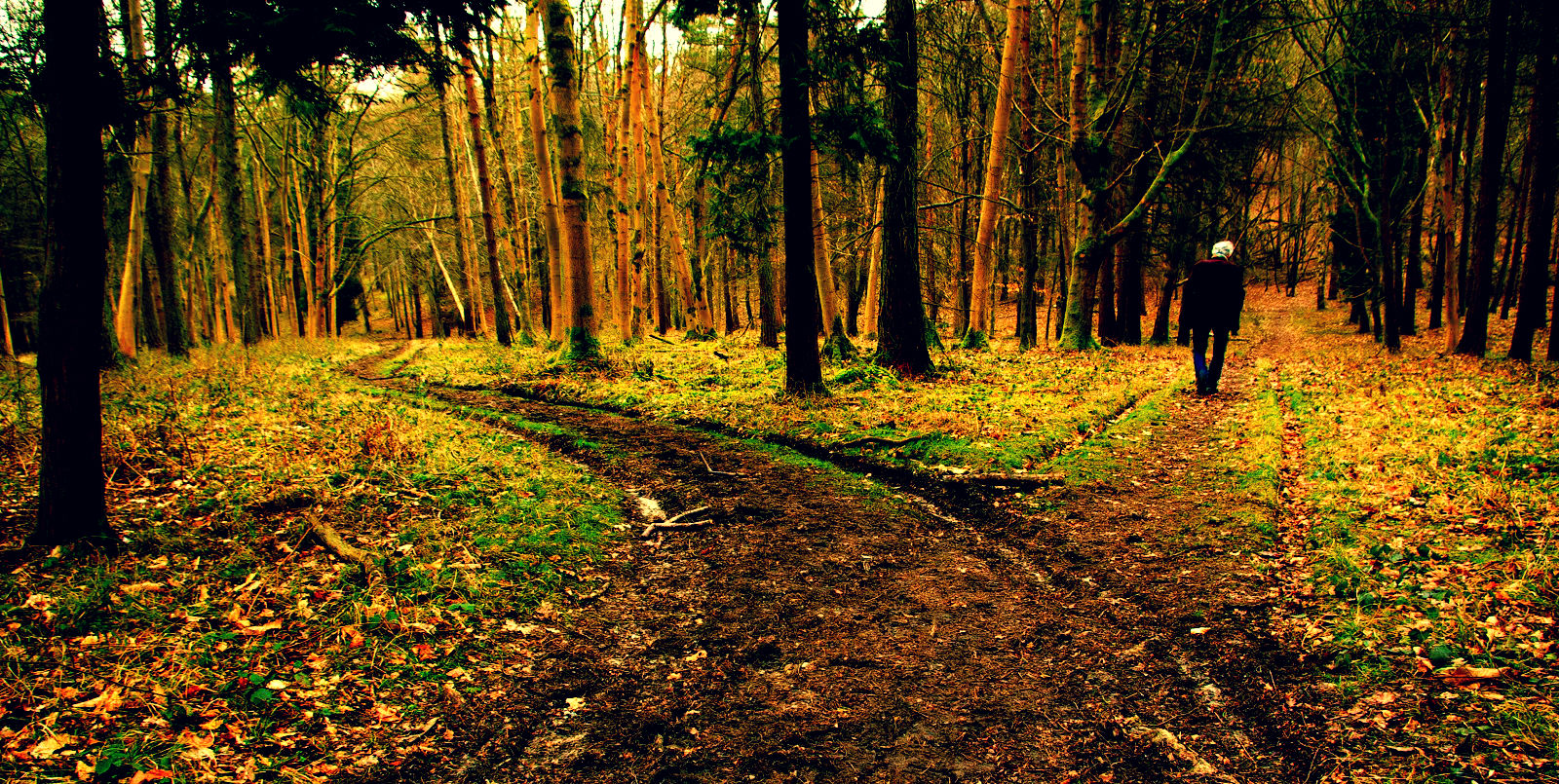 [2:1-4] Condition: “If you’ll seek wisdom…”
[2:5-11] Result: “You’ll know God & morality.”
[2:12-19] Which Will “Save You From…” 
	v12-15 The evil man, the self-serving criminal.  
	v16-19 The evil woman, making illicit promises. 
[2:20-22] So “You Will Walk” In Good Company
	In Israel’s context, you want to be in The Land!	For our context, turn to The Protector!
Prov 2 – Wisdom Is Worth It!
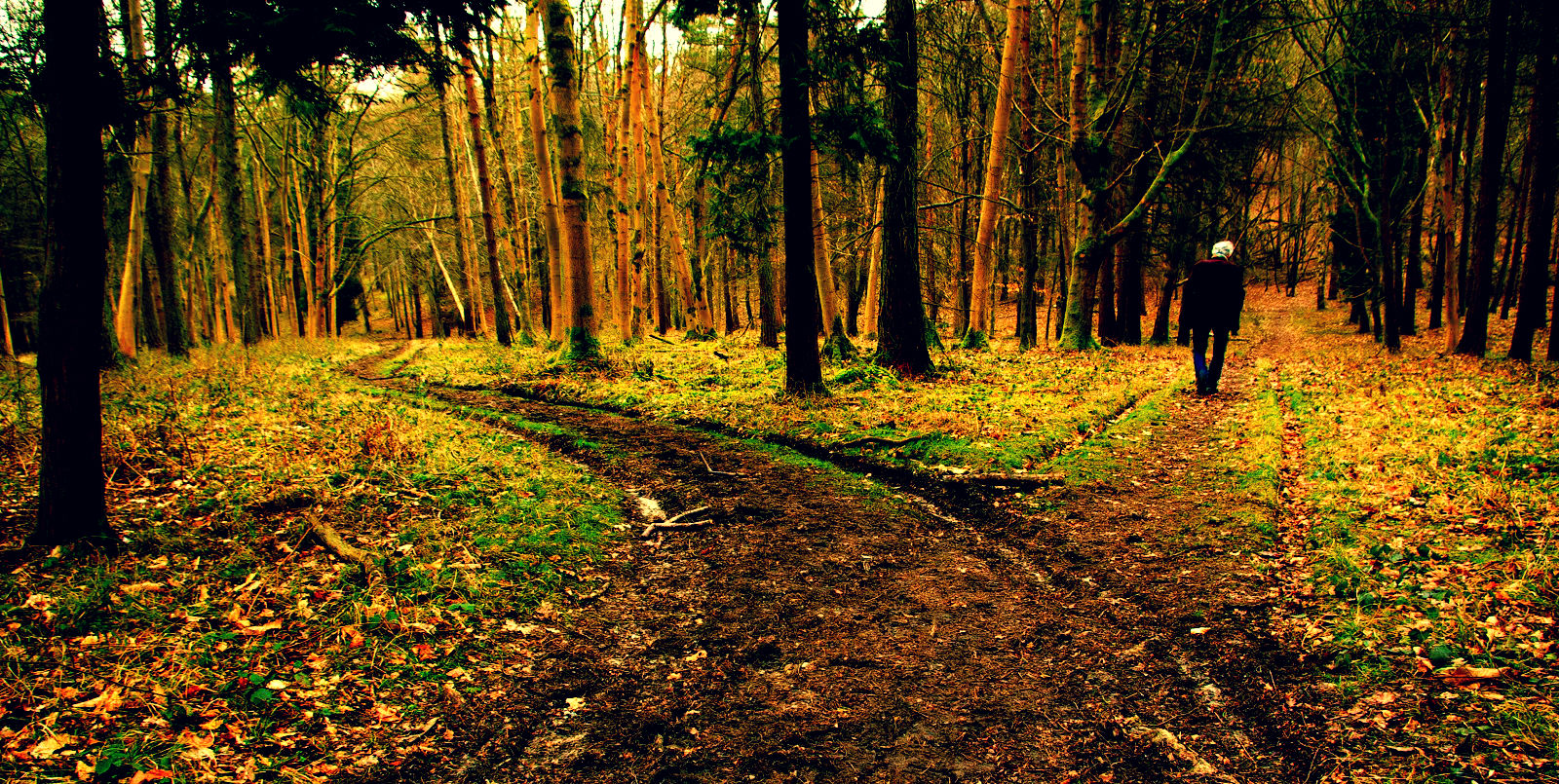 [2:1-4] Condition: “If you’ll seek wisdom…”
[2:5-11] Result: “You’ll know God & morality.”
[2:12-19] Which Will “Save You” From Tempters. 
[2:20-22] So “You Will Walk” In Good Company
Will we develop a deep desire for God’s Wisdom?
	Are we truly following Jesus or our own desires? 
	Prov 2 says we can “Know God” if we’ll work at it. 
	Are we engaged in hard work with His Word?